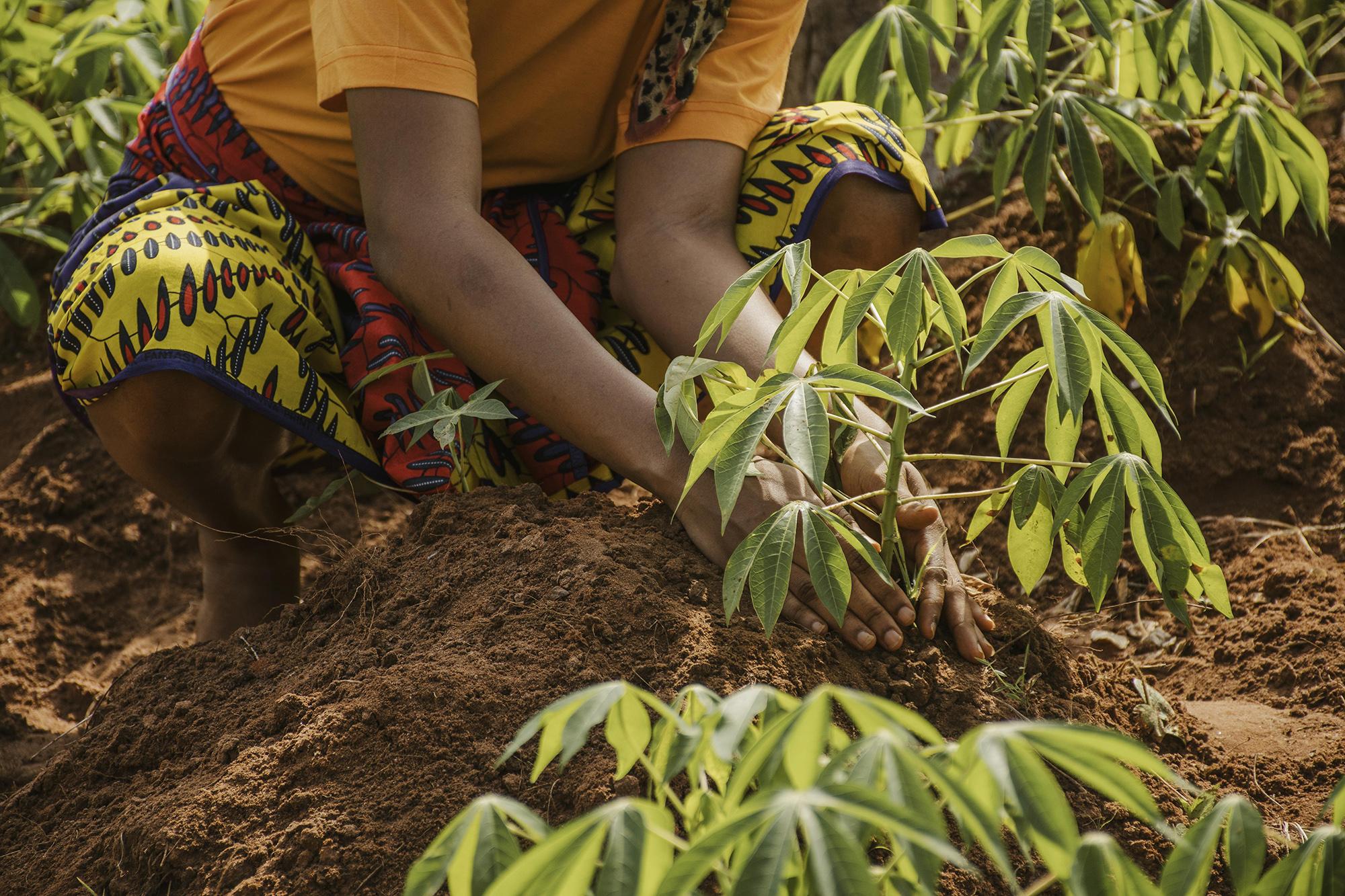 Agribusiness
Investment Opportunities
Agendas
PURPOSE
04
01
REGIONAL OUTLOOK
07
MARKET OPPORTUNITIES
02
05
OVERVIEW,            THE GAMBIA
AGRIBUSINESS IN THE GAMBIA
08
GLOBAL PERSPECTIVE
MARKET ADVANTAGES
03
06
AGRI-PRODUCTION  IN GAMBIA
09
GLOBAL SUPPLY POTENTIAL
PURPOSE
Agribusiness Opportunities
The purpose of this presentation is to inform and attract potential investors about the lucrative opportunities in the agribusiness sector in The Gambia 

Partnership and Collaboration
Request your guidance and assistance in establishing connections with possible investors in this industry.
2. OVERVIEW, The Gambia
The Gambia is a small country (2.7 million people) located in West Africa with a total Area Around 11,295 square kilometers (4,361 square miles).
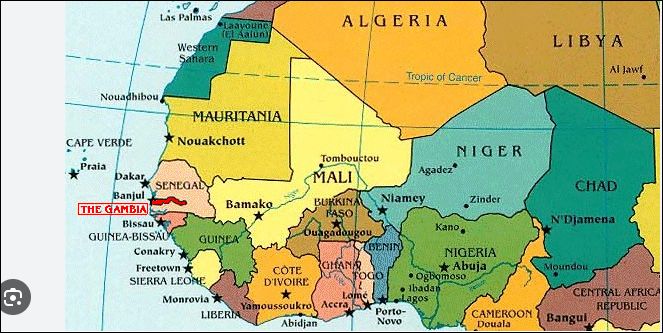 Topography Landscape: 
Predominantly flat with some low hills. 
Elevation: Mostly low-lying 53 meters (174 feet) above sea level.
Climate Type: 
Tropical climate
Distinct Dry Season (November to May)
Rainy season (June to October)
Economic Geography: 
70% employed Agriculture sector
(e.g) peanuts, rice, millet, and horticultural crops. Mostly on subsistence scale. 
Strategic Location: Direct Market Access to Worldwide markets
3. MARKET ADVANTAGES
Topography
Water Bodies
Climate
Vegetation
Labor Availability
Diverse Agricultural  Opportunities
Growing Demand
Easy to acquire arable land
Low Labor Costs
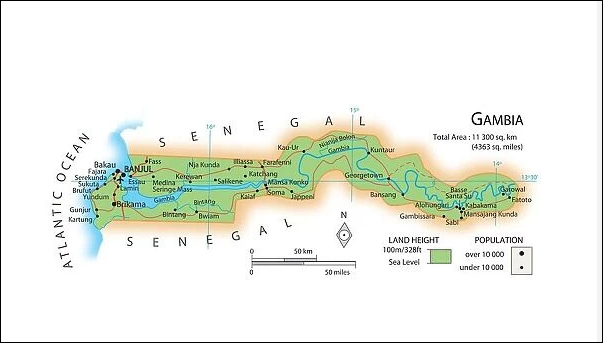 68% are between the ages 15-35 years
 GIEPA administers various investment incentives as well as an all-inclusive Sustainable Investor Certificate (SIC) of incentives to foster business success particularly in selected priority sectors
4. MARKET OPPORTUNITIES
Rice Production
Staple Food ( sub-region)
Import Substitution
Livestock and Poultry
Meat production ( growing demand)
Diary Production ( fresh milk and others)
Horticulture
Fruits and Vegetables ( for local and export)
Export Opportunities
Agro-Processing
Value-Addition: Processing facilities ( fruits, vegetables, grains and others.
Food Preservation: reduce after harvest losses
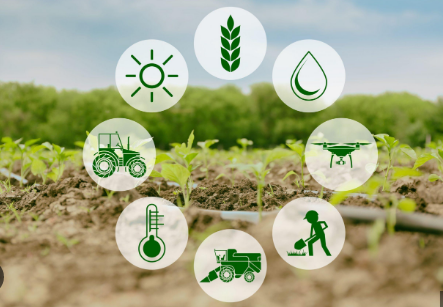 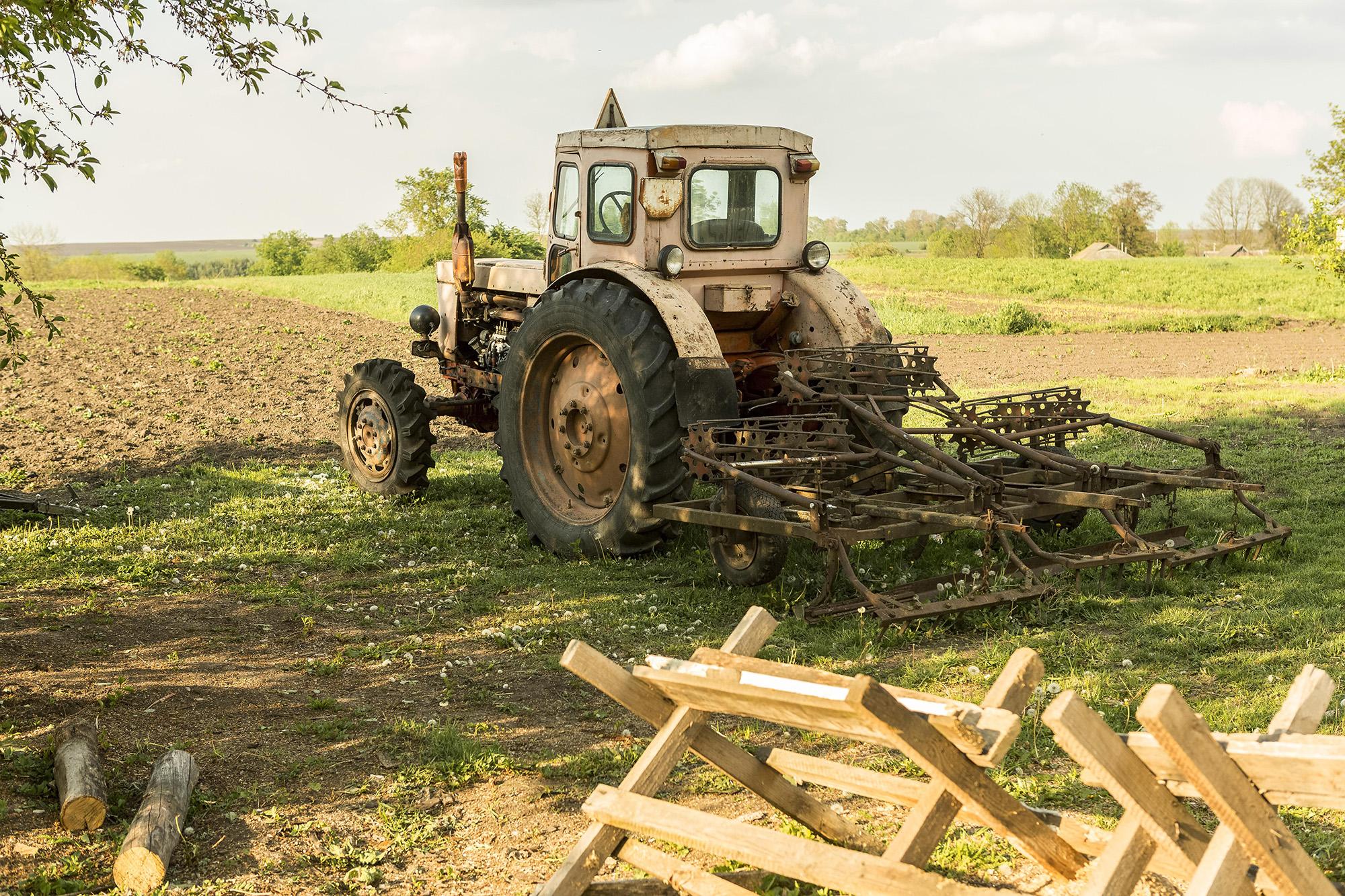 Agriculture in Gambia is largely based on traditional methods of farming where there are equipment, they will either be too old or largely dysfunctional
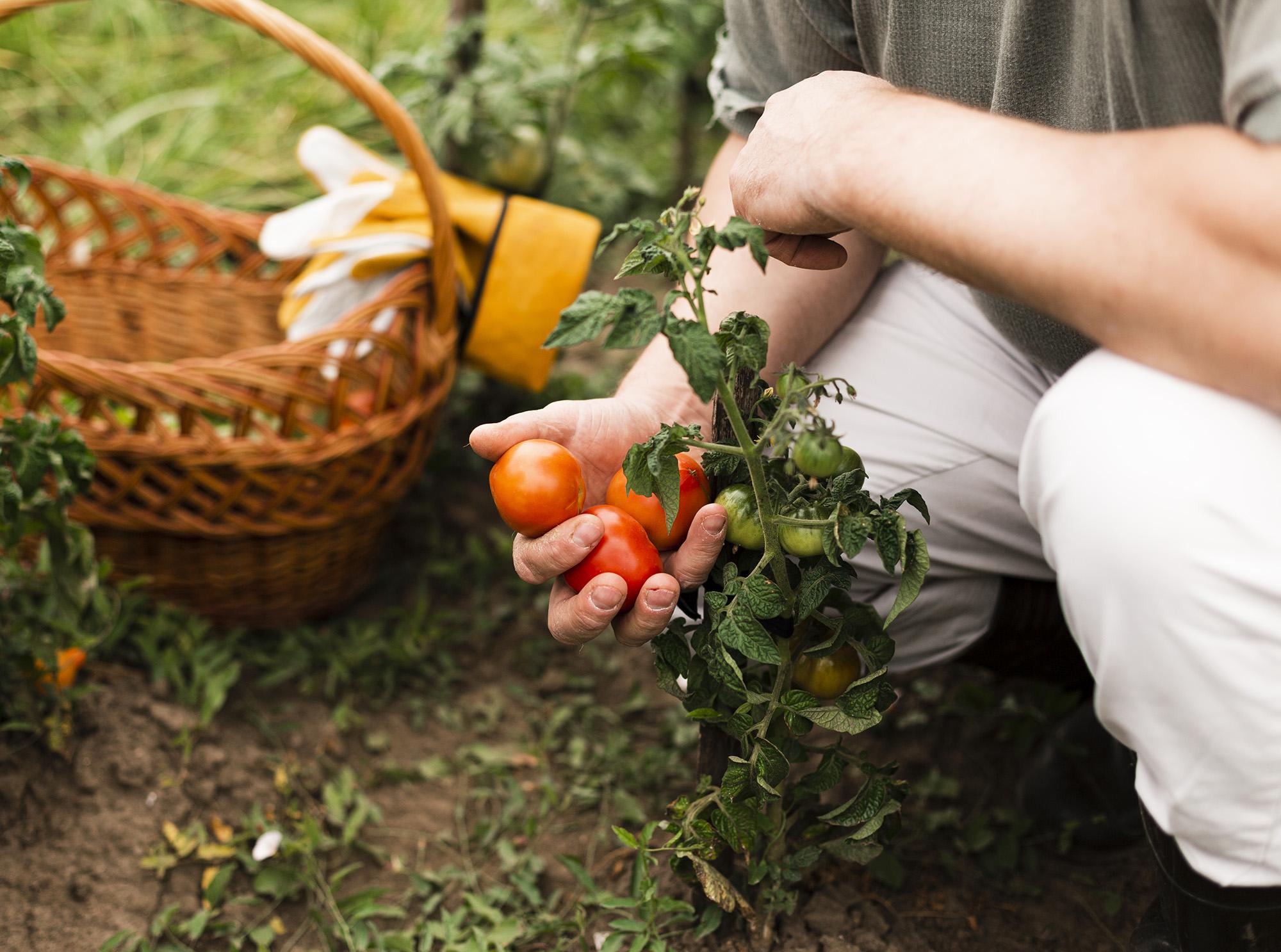 5. AGRIBUSINESS IN GAMBIA
1. Primary Production: Focusing on crop cultivation, livestock rearing, and fisheries, with opportunities for introducing advanced farming techniques and technologies to enhance productivity.

Crop Production- cash crops, cereals, horticulture, roots and tuber crops 
Livestock, poultry and animal husbandry , aquaculture etc. 

2. Processing: Adding value through processing agricultural products, improving shelf life, and creating new marketable products.
Agro-processing of Crops, Livestock and Dairy Processing, Fish Processing
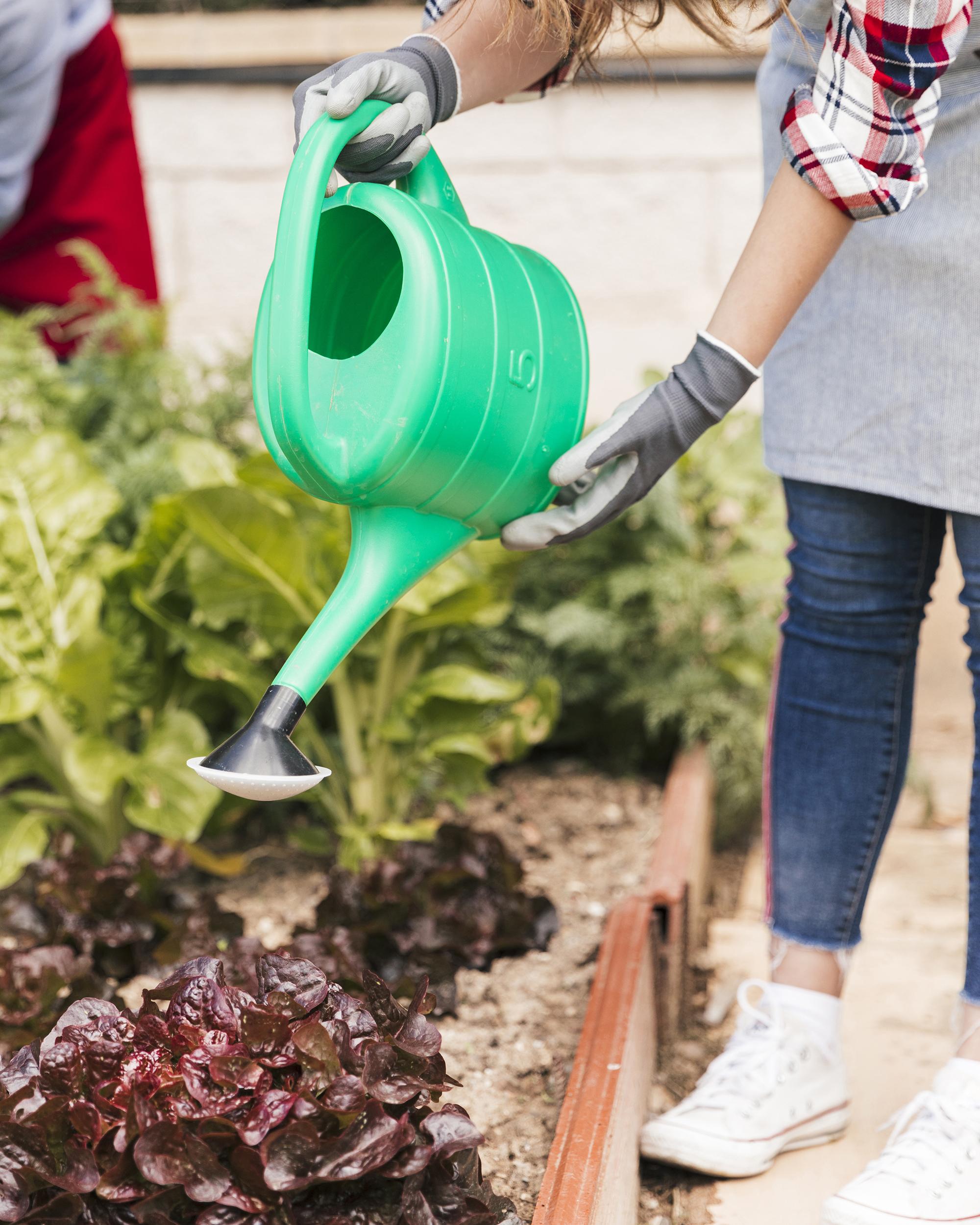 Gambian agriculture has been characterized by subsistence production of food crops, comprising cereals (early millet, late millet, maize, sorghum, rice), semi-intensive cash crop production (groundnut, cotton, sesame, and horticulture

The Ministry of Trade announced that the Gambia aims to reduce the amount of ‘’American Rice’’ import in the tune of $50 million yearly
6. Agri-production in The Gambia
The Gambia’s few agri-processing facilities are currently found in the Western Region
Other parts of The Gambia can also offer suitable processing locations, given agricultural
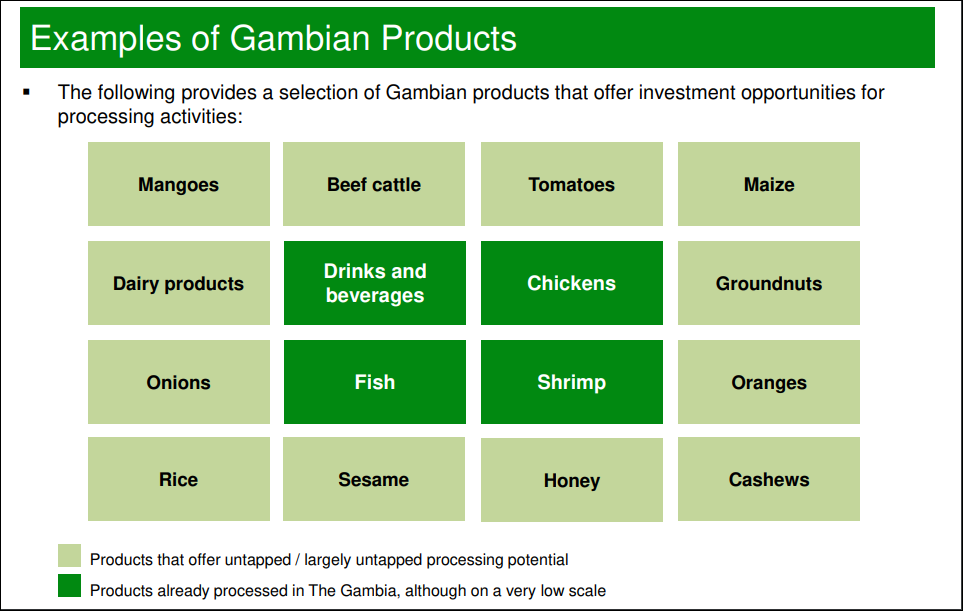 1
2
3
4
Is a cold place
This is the ringed planet
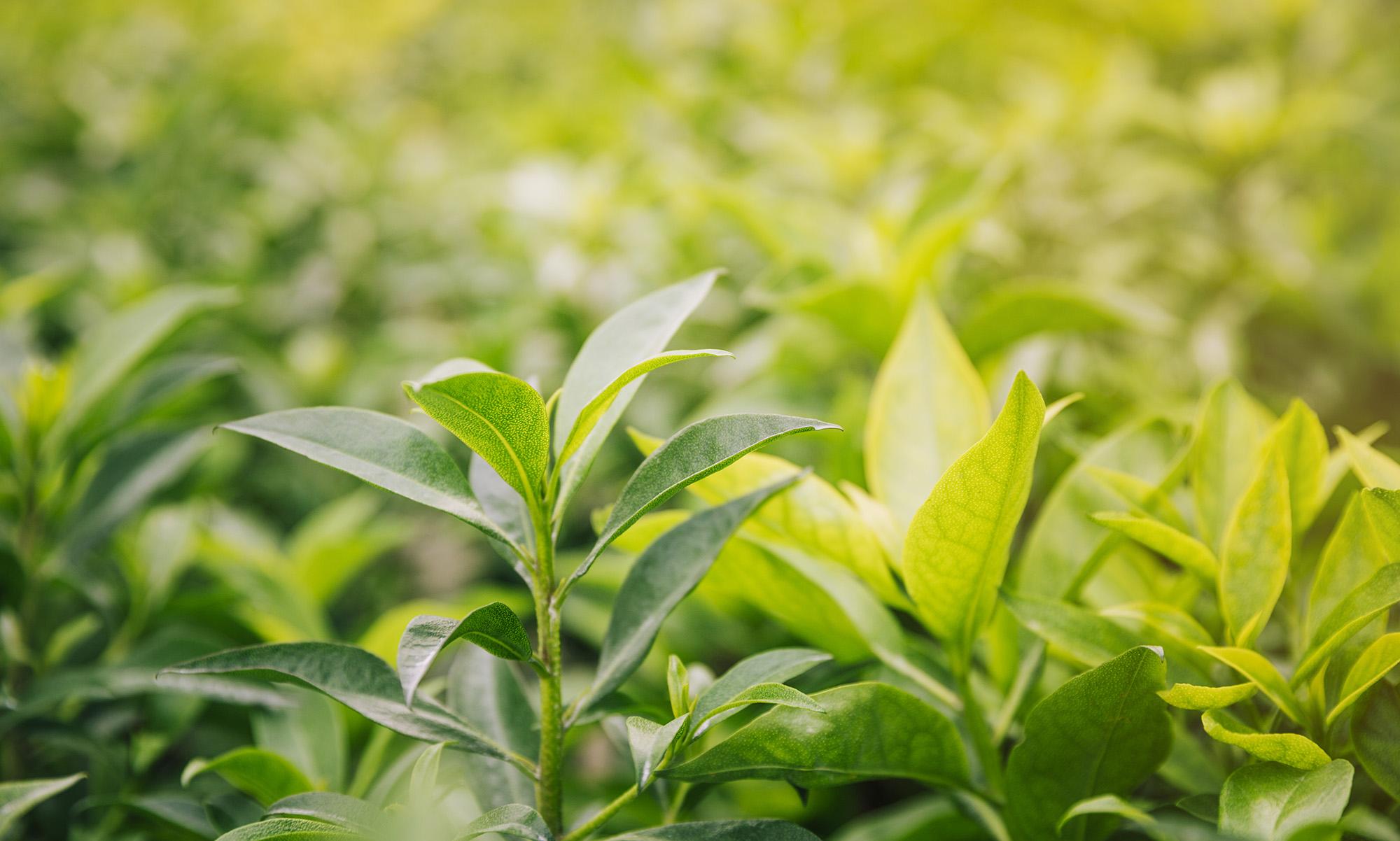 7. REGIONAL OUTLOOK
Agriculture is expected to be a $1tn opportunity by 2030 in Africa (FAO, 2020)
The Sub-Saharan Africa1 (SSA) region accounts for more than 950 million people, approximately 13% of the global population
The important role of the agricultural sector in contributing to food security is reflected in its prioritization in the development agenda of every country in the subregion 
Technological Advancements
Market Access and Integration
Export Market Diversification
Sustainable Supply Chains
8. GLOBAL PERSPECTIVE
Population growth, economic development, dietary shifts, technological advancements, and sustainability concerns drive the rising global demand for food and agricultural products. Addressing this demand requires a multifaceted approach, including increasing agricultural productivity, enhancing food supply chains, and adopting sustainable practices. By embracing these strategies, the global community can work towards ensuring food security and meeting the nutritional needs of a growing population.
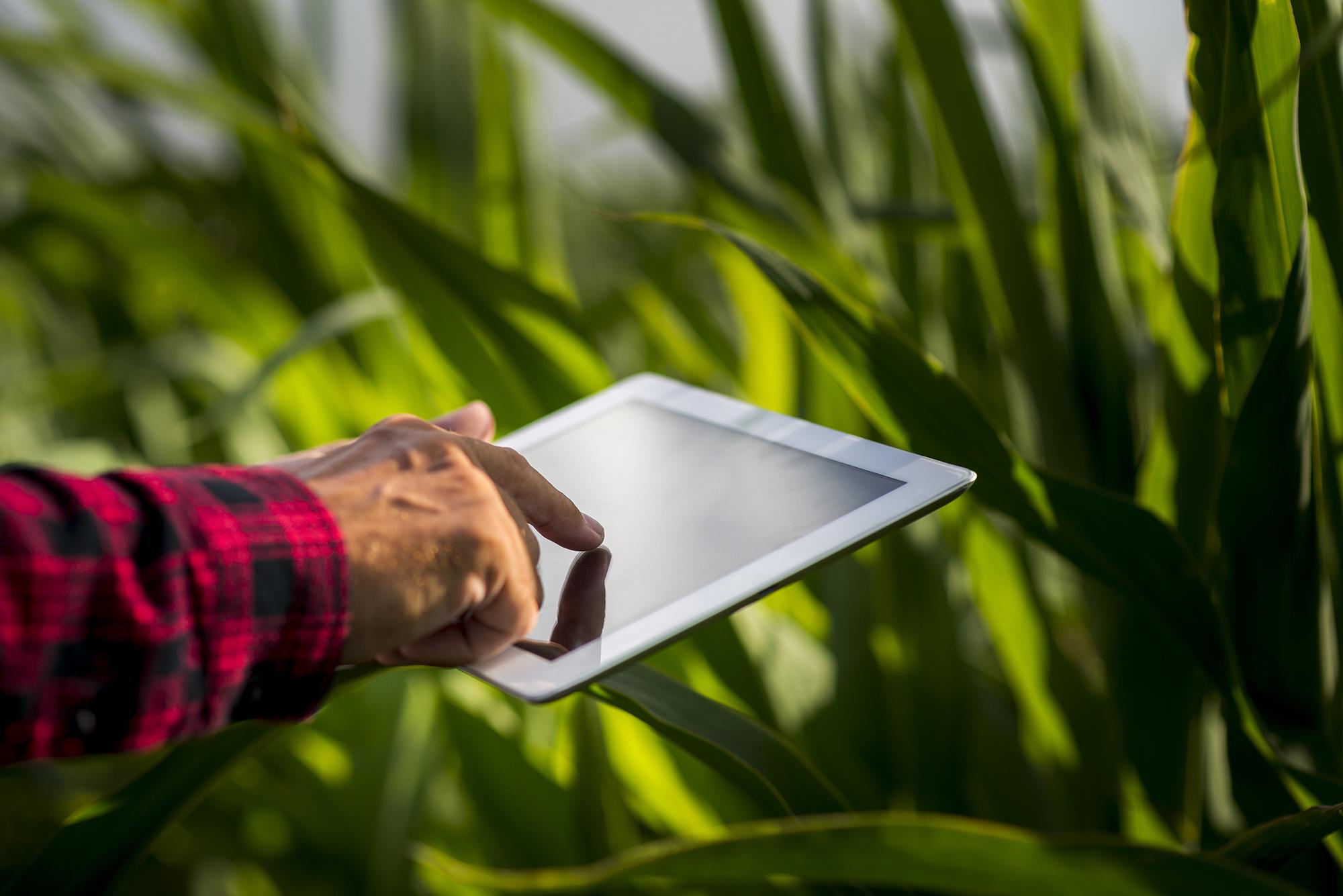 Technological advancements in Agribusiness
The integration of advanced technologies in agribusiness significantly enhances both productivity and sustainability. It can enhance the following:
Optimal Resource Use
Improved Crop Management
Labor Efficiency
Higher Crop Quality
Year-Round Production
9. Global supply potential
Nearly all Gambian products can be exported at
preferential duty rates and quota free to:
ECOWAS markets under the ECOWAS Trade
Liberalization Scheme (ETLS)
EU market under the Everything But Arms (EBA)
Initiative offered by the European Union
US market under the African Growth and
Opportunity Act (AGOA)
India, Brazil and South Korea under preferential
duty rates for products from Least-Developed
Countries (LDCs)
Our aim is not limited to Agribusiness
Renewable energy and green technology
Manufacturing
Distribution
Thanks!
Questions, suggestions and contributions